PuReMD: Purdue Reactive Molecular Dynamics PackageHasan Metin Aktulga and Ananth GramaPurdue UniversityTST Meeting,May 13-14, 2010
Outline (Progress Report)
ReaxFF Parallelization

Algorithms and Numerical Techniques

PuReMD Performance
2
Overview of ReaxFF
mm
Statistical & Continuum methods
m
Classical MD methods
nm
ReaxFF
Ab-initio methods
ms
ns
ps
s
3
Overview of ReaxFF
Key Challenges:
dynamic bonds modeled through bond orders
 dynamic 3-body & 4-body interactions
complex formulations of bond, angle, dihedral, van der Waals interactions
additional interactions:
lone pair, over/under-coordination, 3-body & 4-body conjugation
dynamic charges using the QEq method
4
Parallelization: Decomposition
Domain decomposition: 3D torus
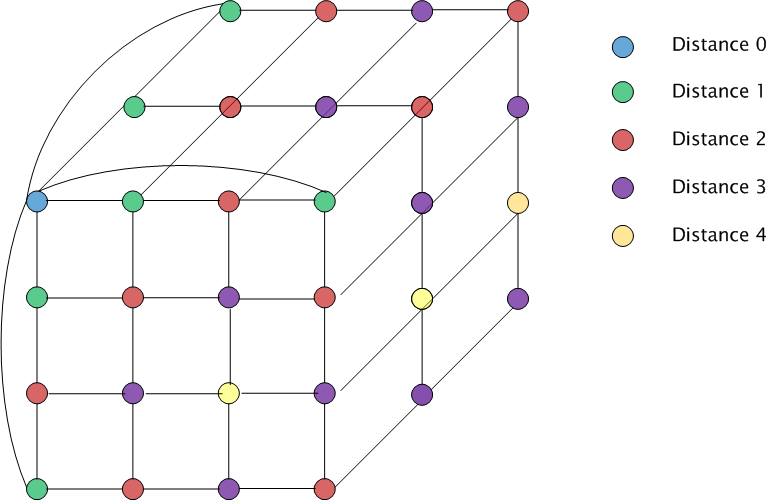 5
Parallelization: Outer-Shell
r
r
r
r/2
b
b
b
b
full shell
half shell
6
midpoint-shell
tower-plate shell
Parallelization: Outer-Shell
choose full-shell due to dynamic bonding despite the comm. overhead
r
r
r
r/2
b
b
b
b
full shell
half shell
7
midpoint-shell
tower-plate shell
Parallelization: Boundary Intrs.
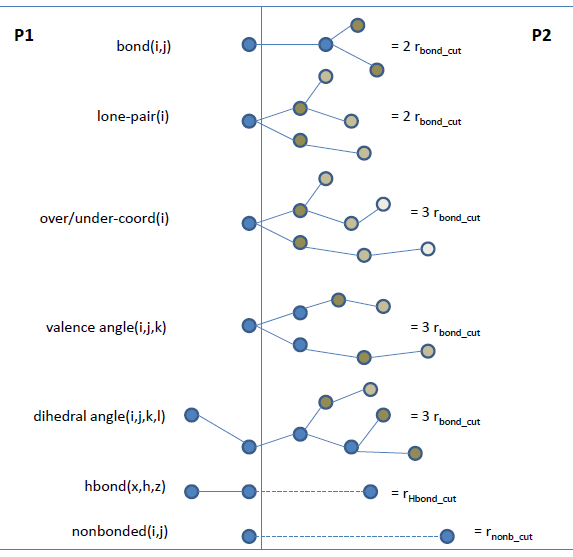 8
Parallelization: Messaging
9
Parallelization: Messaging
10
Algorithmic & Numerical Tech.
Very efficient generation of neighbors lists
Elimination of bond order derivative lists
Truncate bond related computations at the outer-shell
Lookup tables for fast computation of non-bonded interactions
Highly optimized parallel solver for QEq
11
QEq Solver
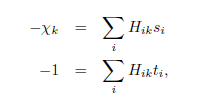 Mathematical formulation:
Diagonally scaled parallel CG
Decreased iteration count through extrapolation from solutions to prev. steps



Decreased communication overhead:
redundant computations to avoid reverse comm
iterate both systems together
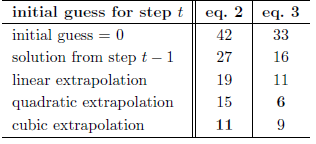 12
PuReMD Performance
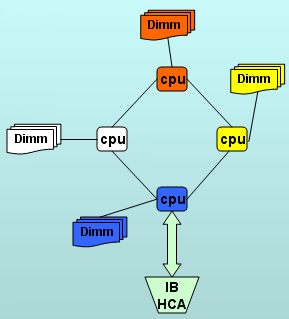 Weak scaling test
Strong scaling test
Comparison to LAMMPS-REAX
Hera cluster at LLNL
4 AMD Opterons/node -- 16 cores/node
800 batch nodes – 10800 cores, 127 TFLOPS/sec
32 GB memory / node
Infiniband interconnect
13
Performance: Weak Scaling
Bulk Water: 6540 atoms in a 40x40x40 A3 box / core
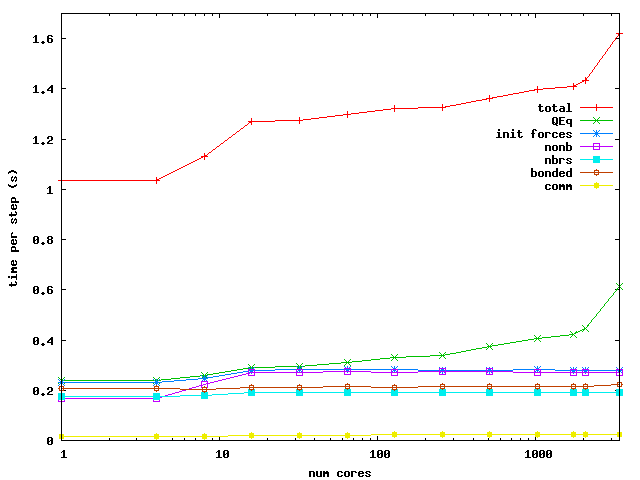 14
Weak Scaling
QEq scaling 

Efficiency
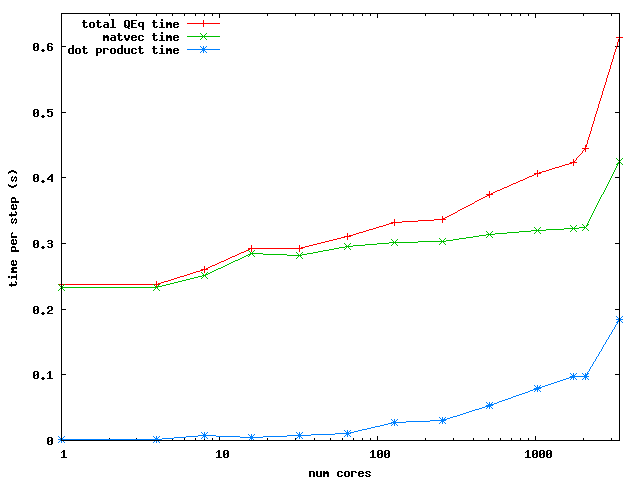 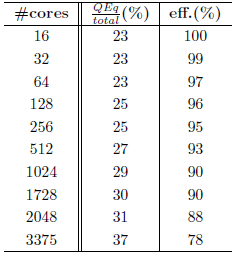 15
Performance: Strong Scaling
Bulk Water: 52320 atoms in a 80x80x80 A3 box
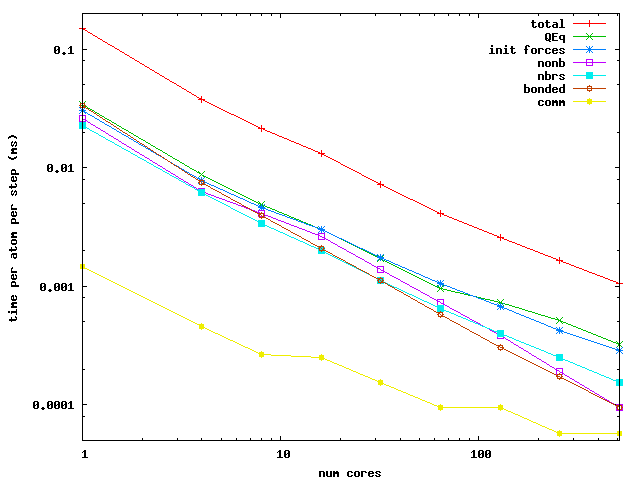 16
Strong Scaling
Efficiency and throughput
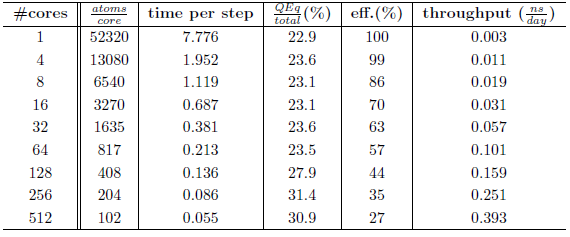 17
Comparison to Lammps-Reax
Weak Scaling:
4-5 times faster, much lower memory footprint
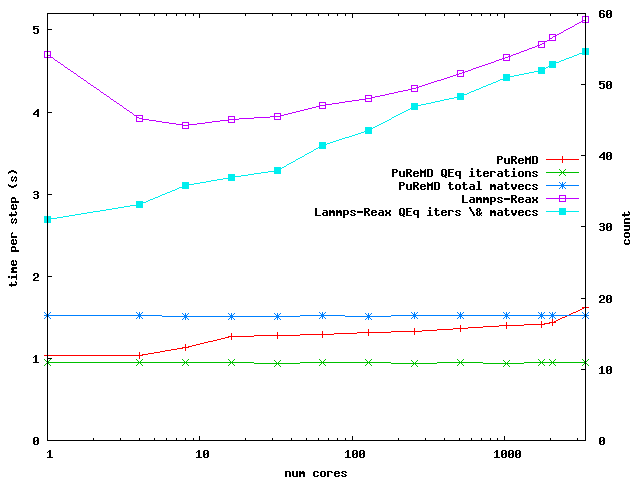 18
Comparison to Lammps-Reax
Strong Scaling:
3-4 times faster, much lower memory footprint
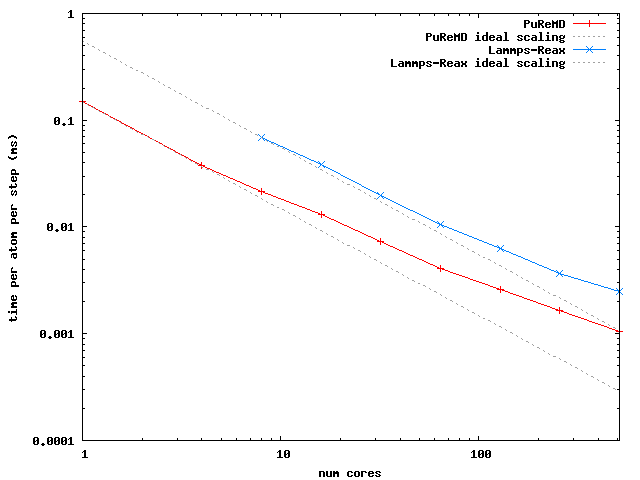 19
Conclusions
Verified accuracy against the original ReaxFF code through intensive test
Efficient and scalable parallel implementation for ReaxFF in C using MPI
3-5 faster, much smaller memory usage
Modular and extensible design allows easy improvements and enhancements
Ready for PRISM device simulations
Open-source code, to be released with GPL
20